Episerver Developer Happy Hour
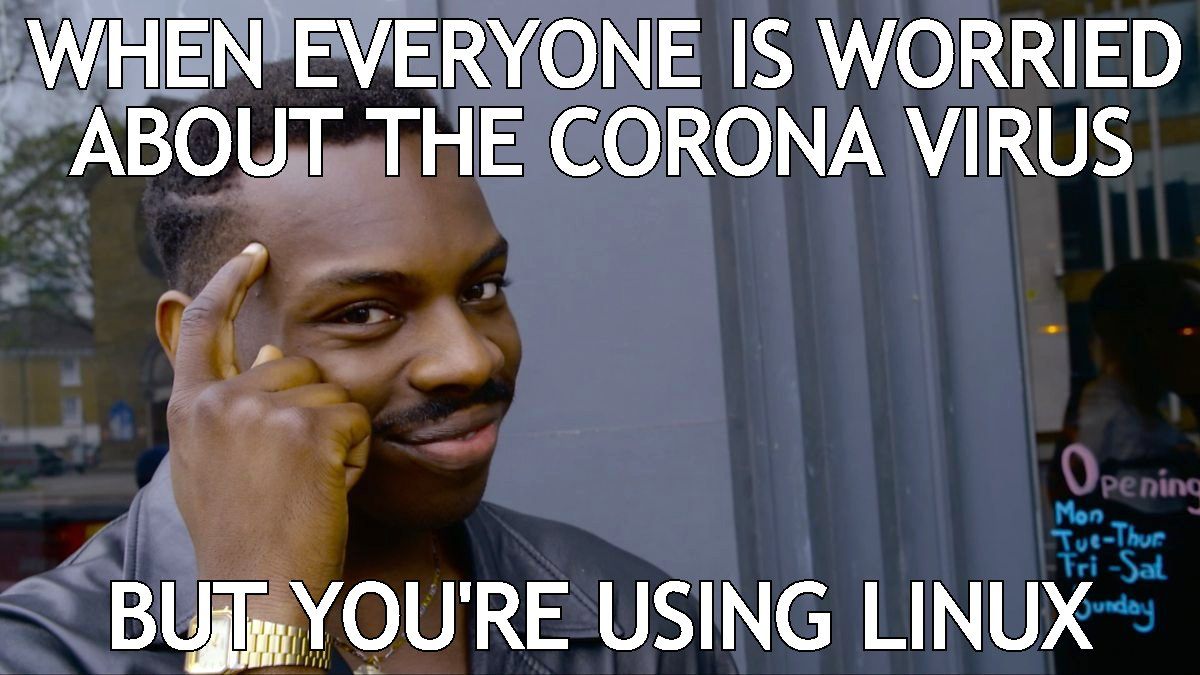 Your Hosts
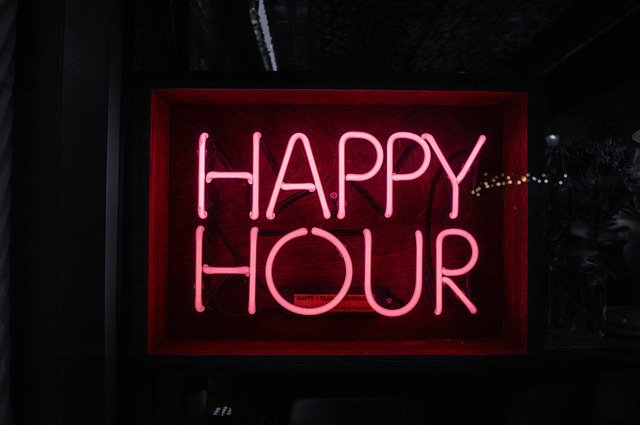 Mark Hall Parter Solution Architect
Chris Vafiadis
Partner Solution Architect
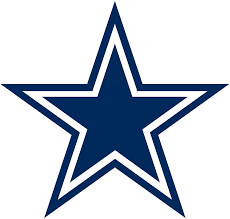 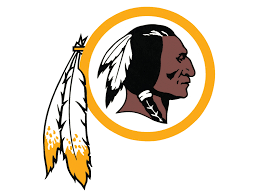 2
Agenda
Intro & Cheers!
Education Update
Free Online Learning
Areas of Focus
Guide to Certification
Episerver Quick CMS-only Version
Foundation Documentation
Open Discussion - Bring your ideas & questions!
Competition
A fun trivia game for bragging rights!  Download Kahoot on your mobile device prior to the Happy Hour.  The Game PIN will be provided during the Happy Hour! /episerver-certification-whats-in-a-piece-of-paper-a-lot-actually/
3
Training Webinar Schedule
4
Certification Preparation
Here is a list of URLs by partners with tips:
https://getadigital.com/no/blogg/episerver-cms-9-certification-exam/
http://world.episerver.com/blogs/Rouslan-Minasian/Dates/2010/8/EPiServer-Certification/
http://world.episerver.com/blogs/Quan-Mai/Dates/2014/9/EPIServer-7-Certification-testa-personal-note/
http://www.madetoengage.com/insights/our-experience-of-episerver-cms-certification/
http://www.verndale.com/insights/blog/2013/march/episerver-certified-developer/
https://c2experience.com/blog/2015/08/episerver-certification-whats-in-a-piece-of-paper-a-lot-actually/
5
Cms Certification Preparation
Link types 
Container pages
Symbols in the site structure 
Language Versions 
Add­ons (Episerver addons only)
Publishing 
Scheduling for publish
Moving pages 
Access rights
Built in groups 
Friendly urls
Virtual Roles 
Change log 
Built-in properties 
Custom properties  
Localization 
Logging 
Visitor Groups
Load balancing and multi site
Cache invalidation 
Content Providers 
Caching
6